Mechanical
Mechanical – Scope Summary
Provide 5,000-ton Chilled Water Plant to support PIP-II and provide space for future expansion with N+1 redundancy on all major equipment (chillers, cooling towers, pumps)
Provide adjustments to LCW systems (capacities and water quality) to meet updated program requirements
Provide equipment for partial decarbonization of the Heating Hot Water (HHW) plant
Provide space allocation for equipment to fully decarbonize the HHW plant in future phase
[Speaker Notes: Gordon]
Trend and Future Load Review Summary
7/3/23
Following the discussion between Arup and Fermilab on 6/1/23 and follow up email from JH 7/3/23, the following table summarizes the existing load trends and future loads to be accommodated by the CUB.  Proposed capacity of the future CUB chilled water plant is 5,000 tons. PIP-II future loads total 1500 tons (between comfort and process).
100% PD Mechanical Drawings
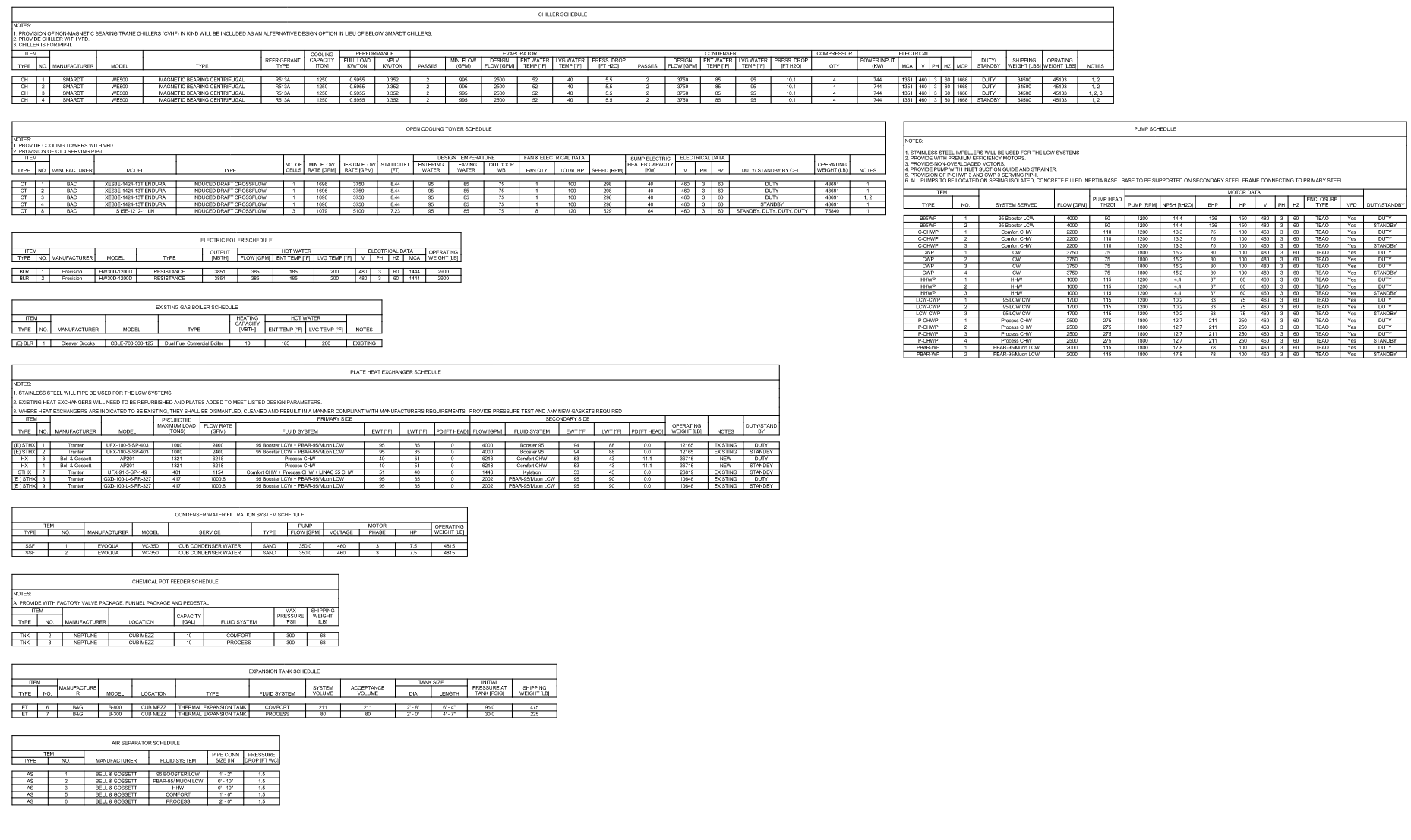 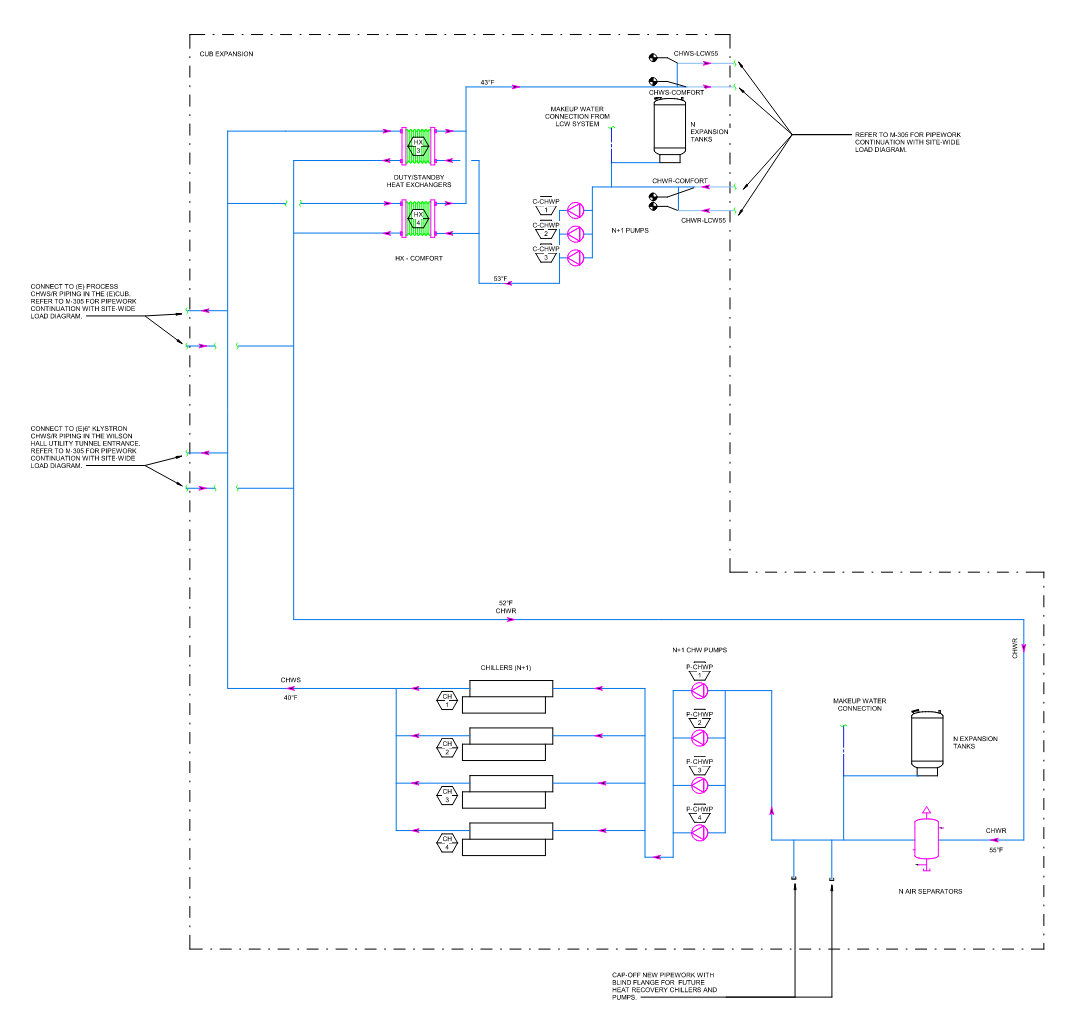 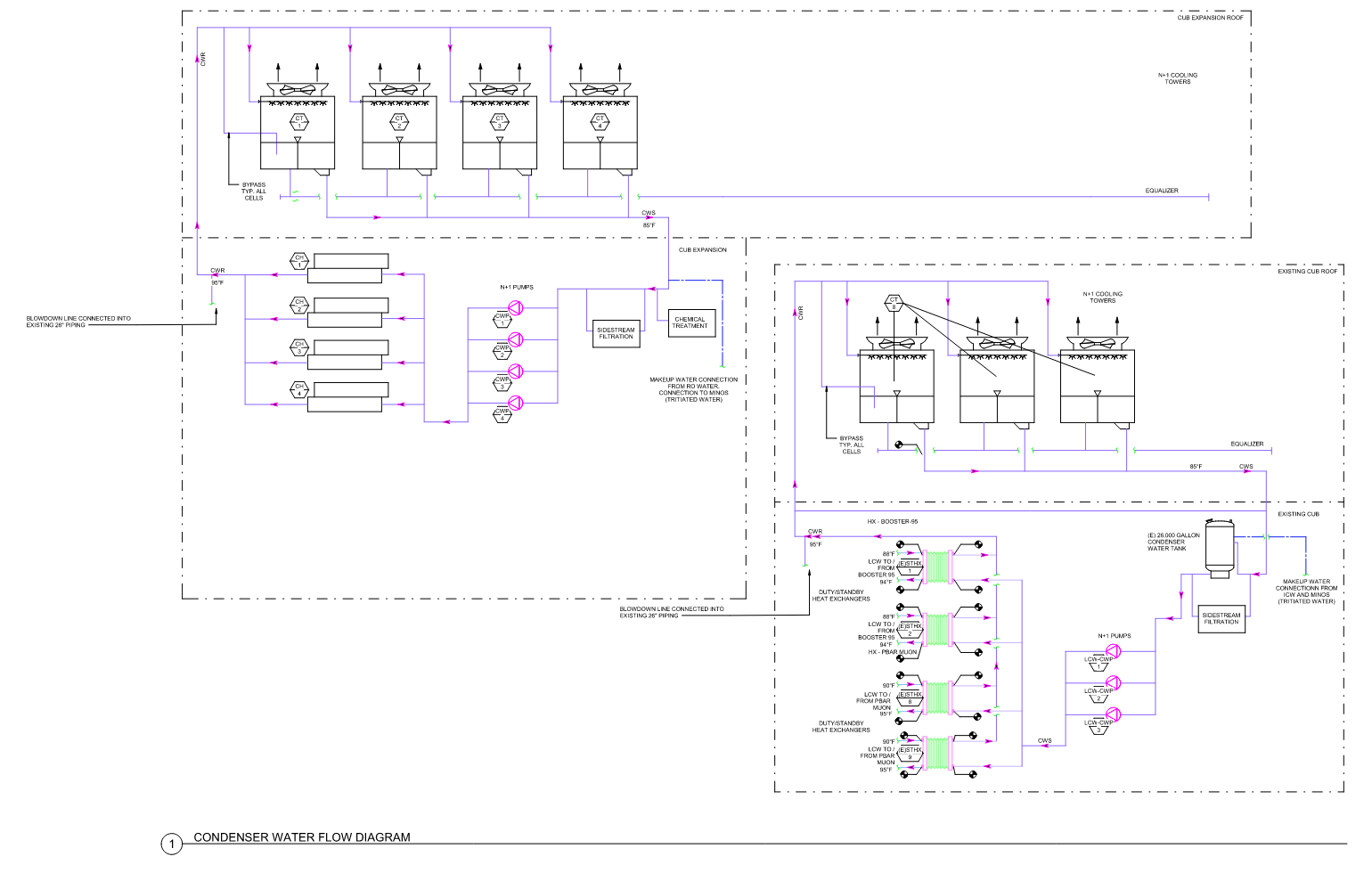 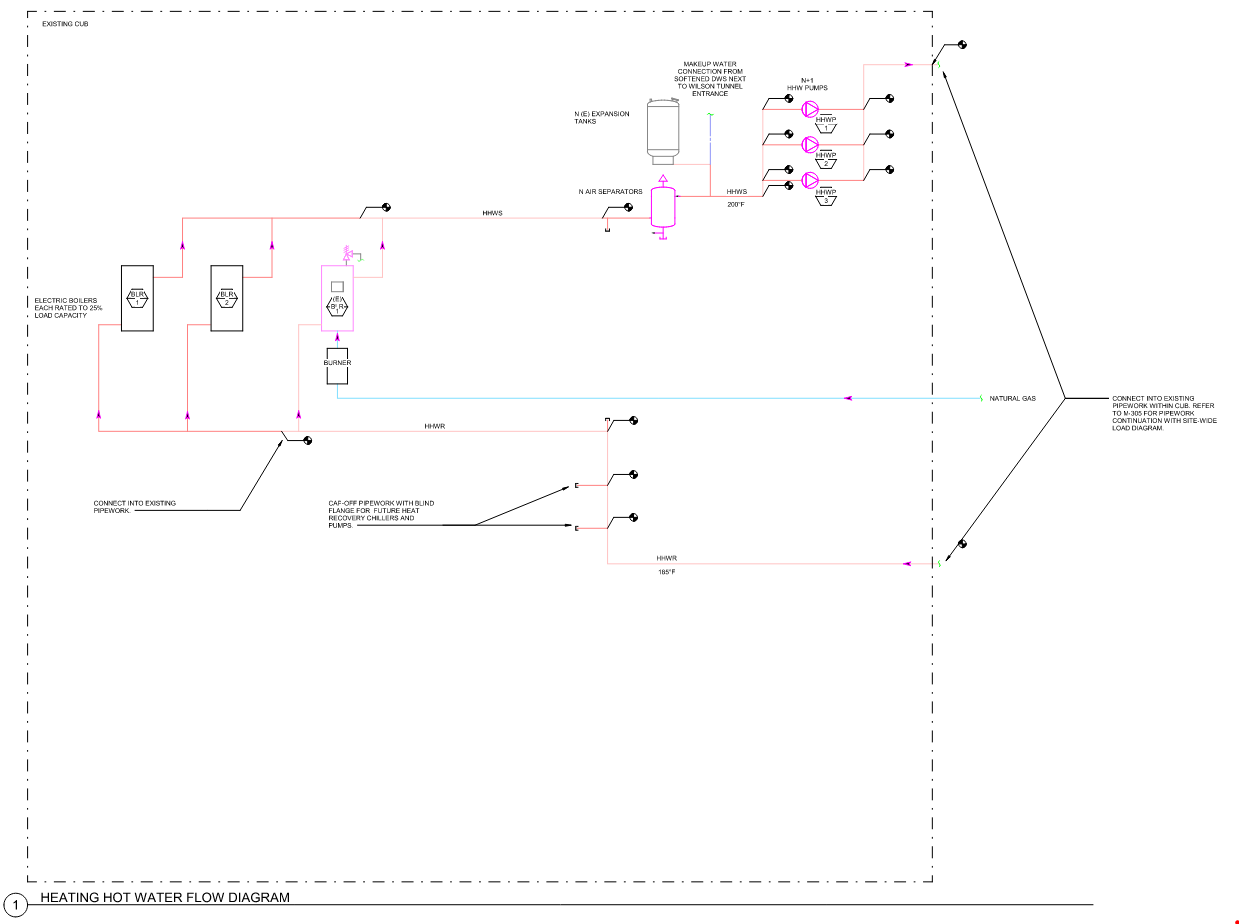 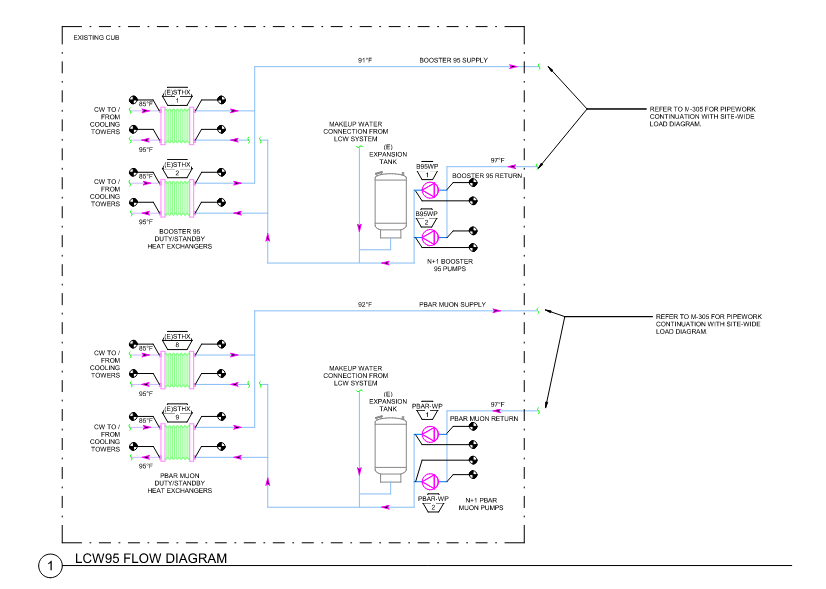 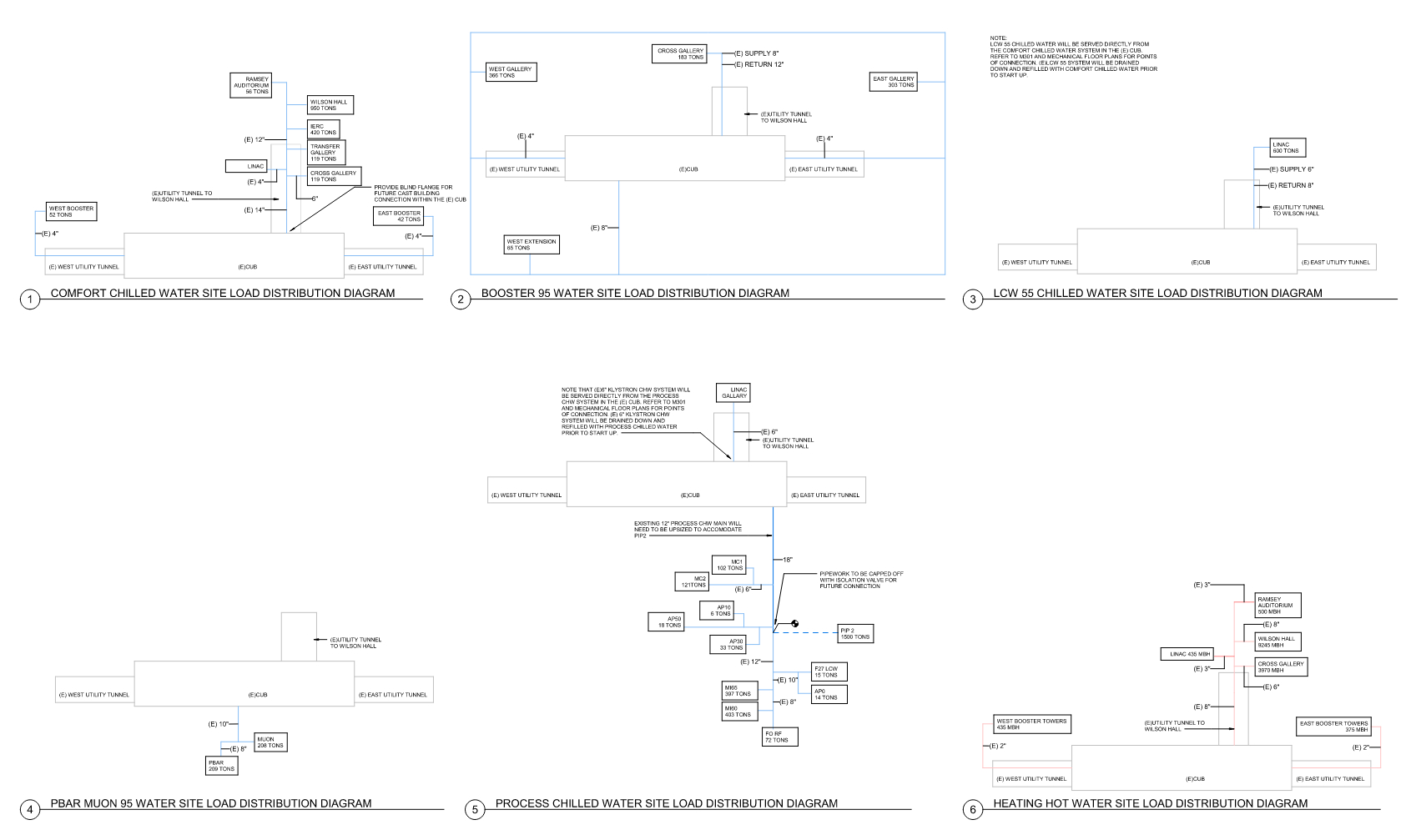 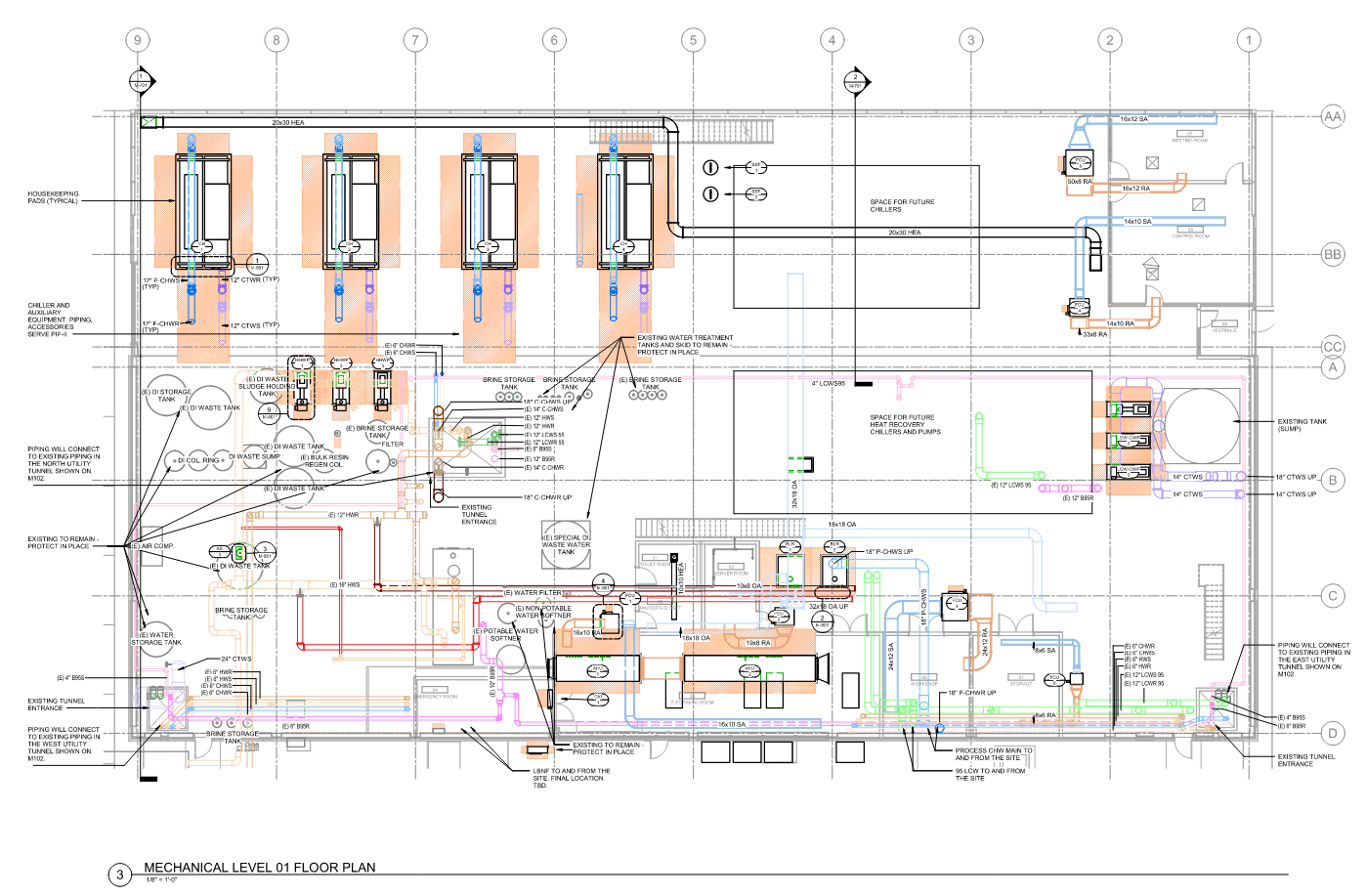 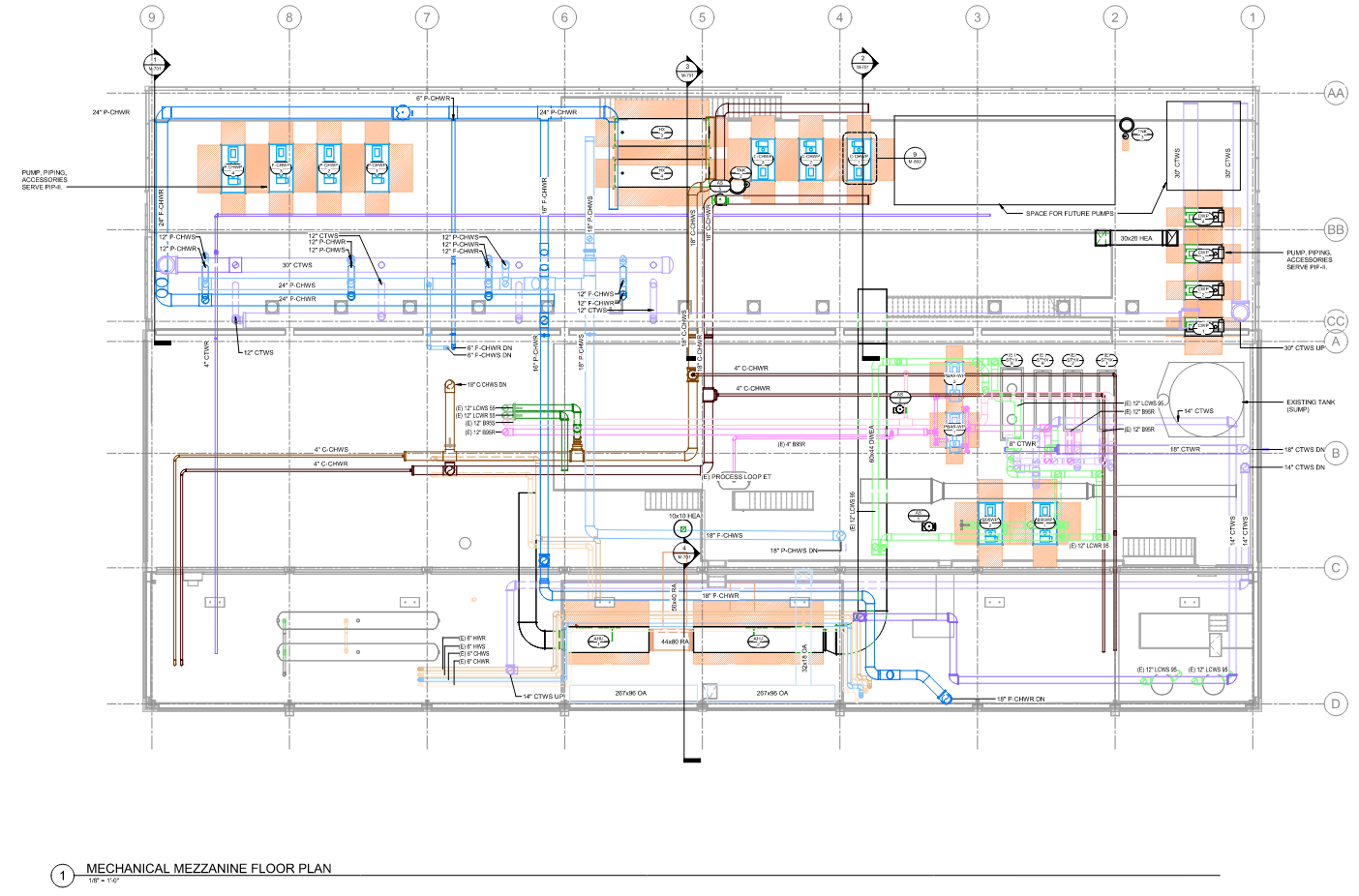 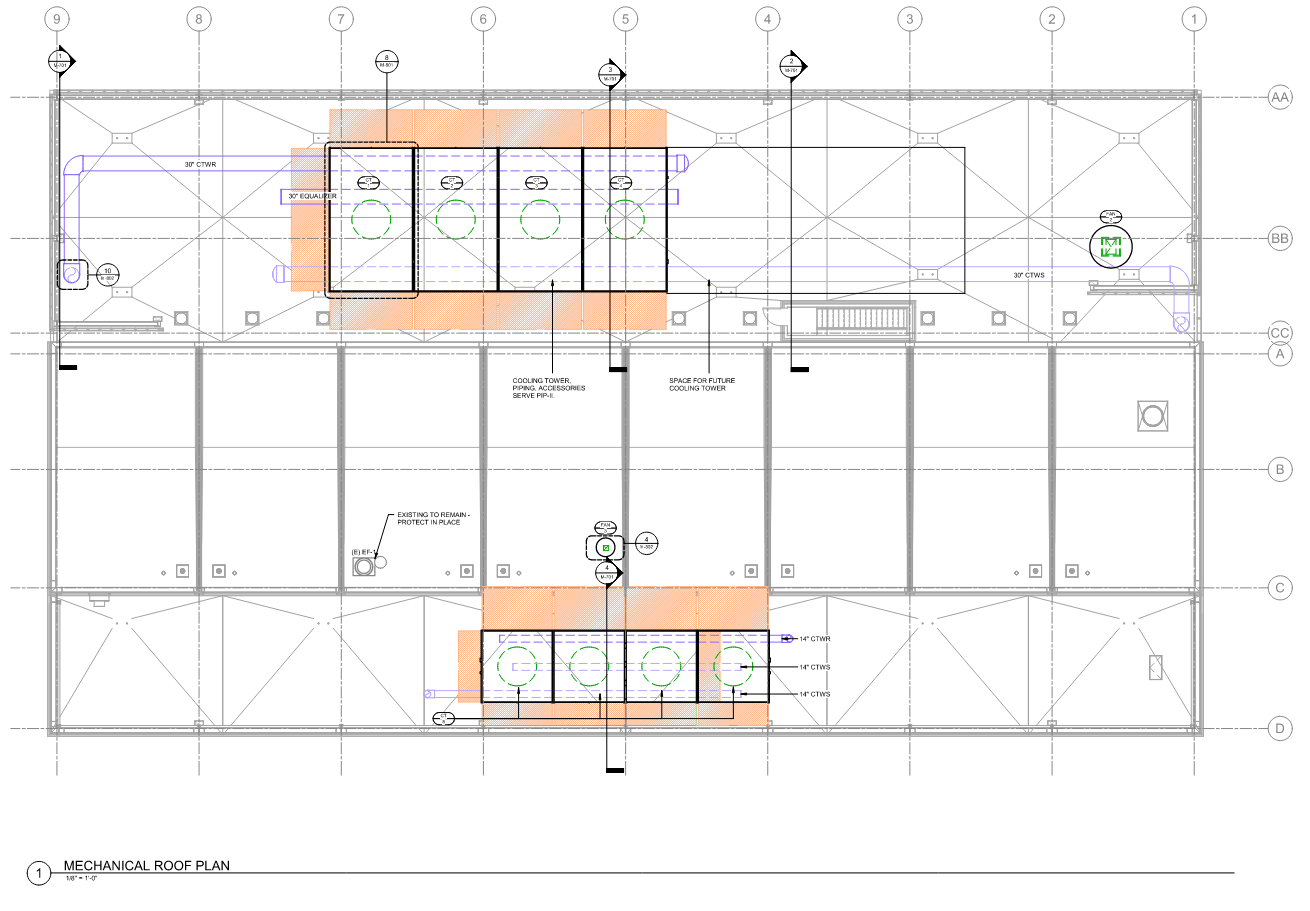 Mechanical – Next Steps
-Development of CD3A Long Lead Items Package

-Development of campus distribution pump pressure drop models
	-Fermilab input on connected loads
	-Fermilab confirmation of existing distribution piping sizes

-LiDAR scanning of existing plant
[Speaker Notes: Gordon]
Mechanical – CD3A Long Lead Items
Chiller
Magnetic Bearing
Traditional Oil Bearing
Cooling Tower
Electric Boiler
[Speaker Notes: Gordon]
Chiller
Magnetic Bearing Options
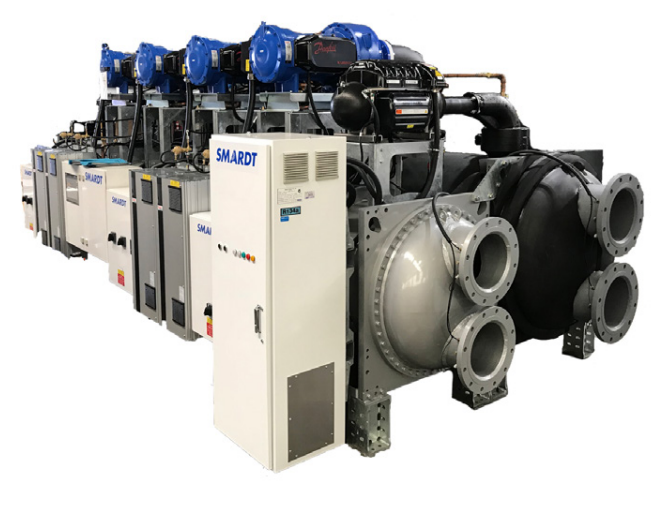 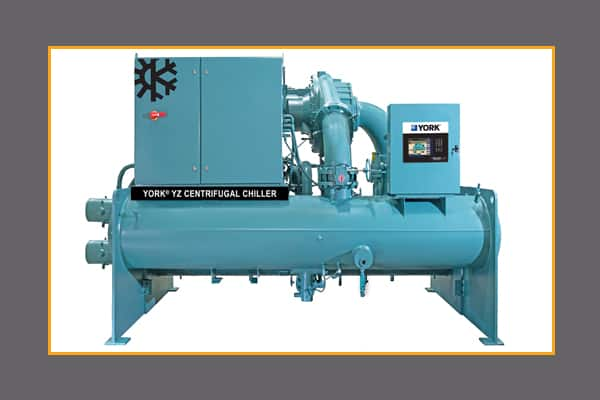 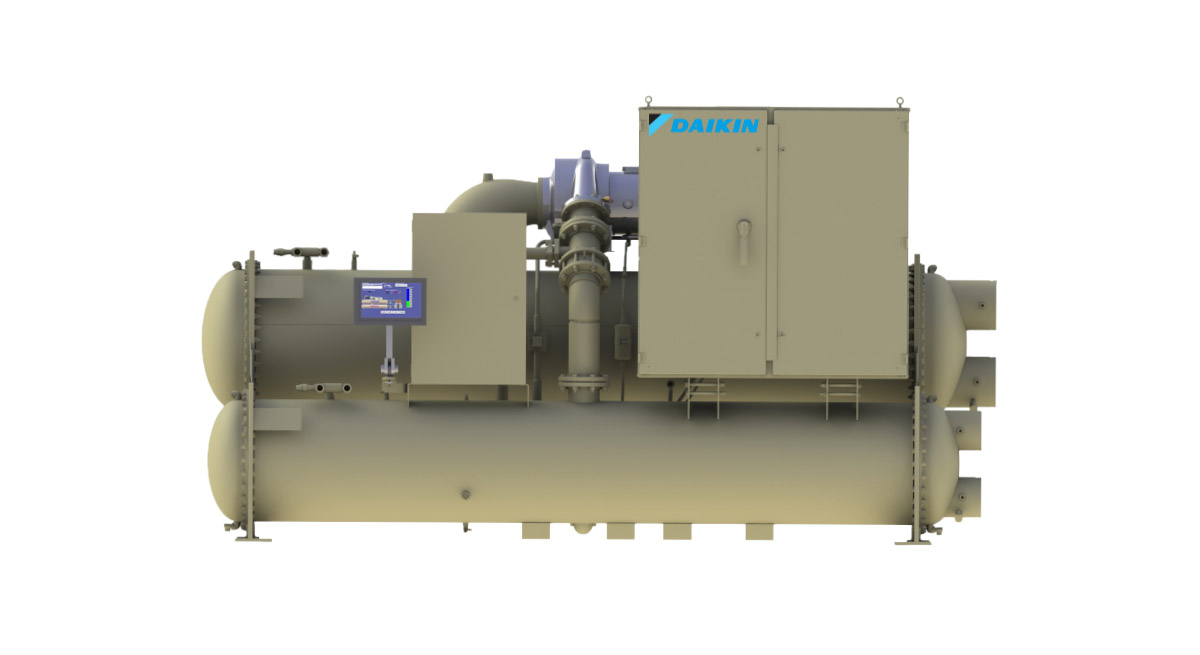 Chiller
Non-Magnetic Bearing Options
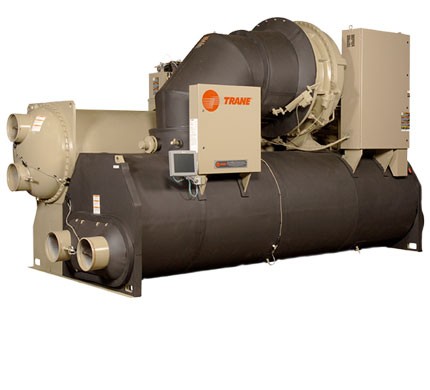 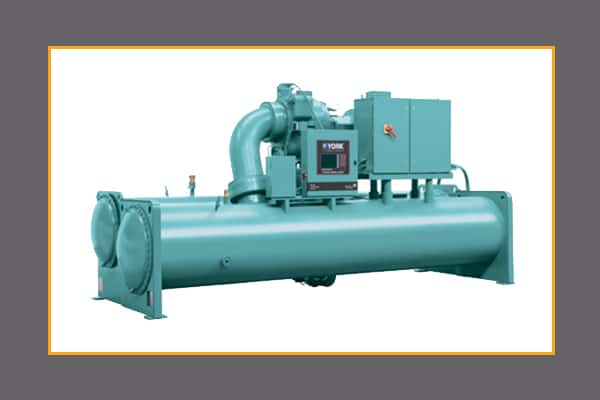 Cooling Tower
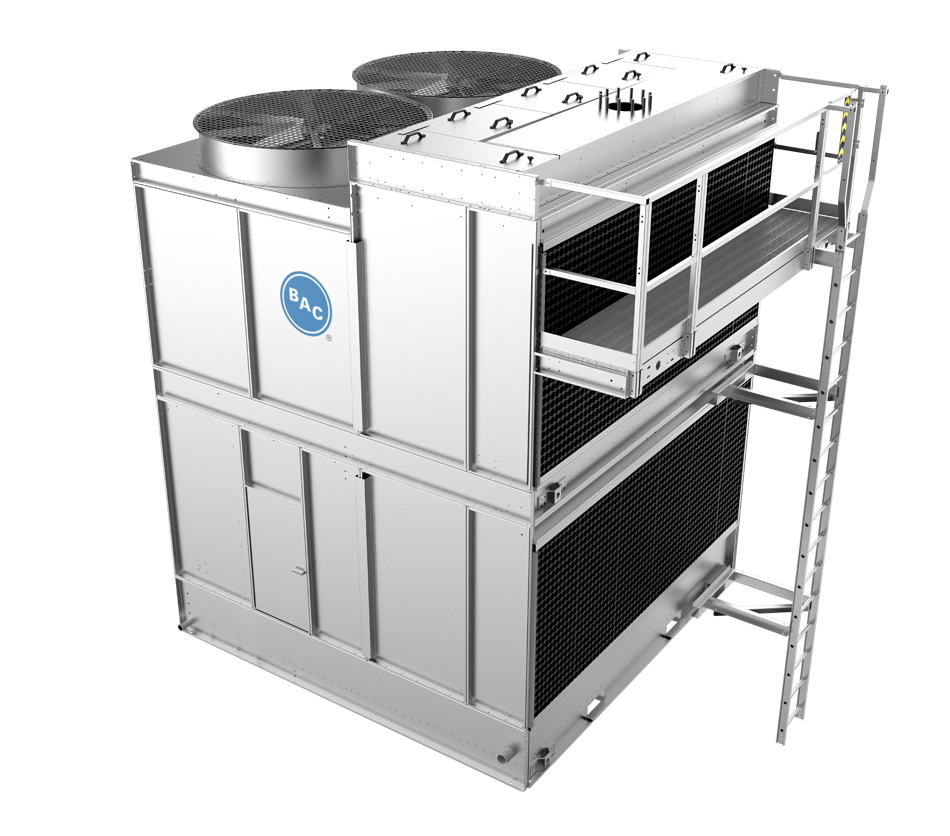 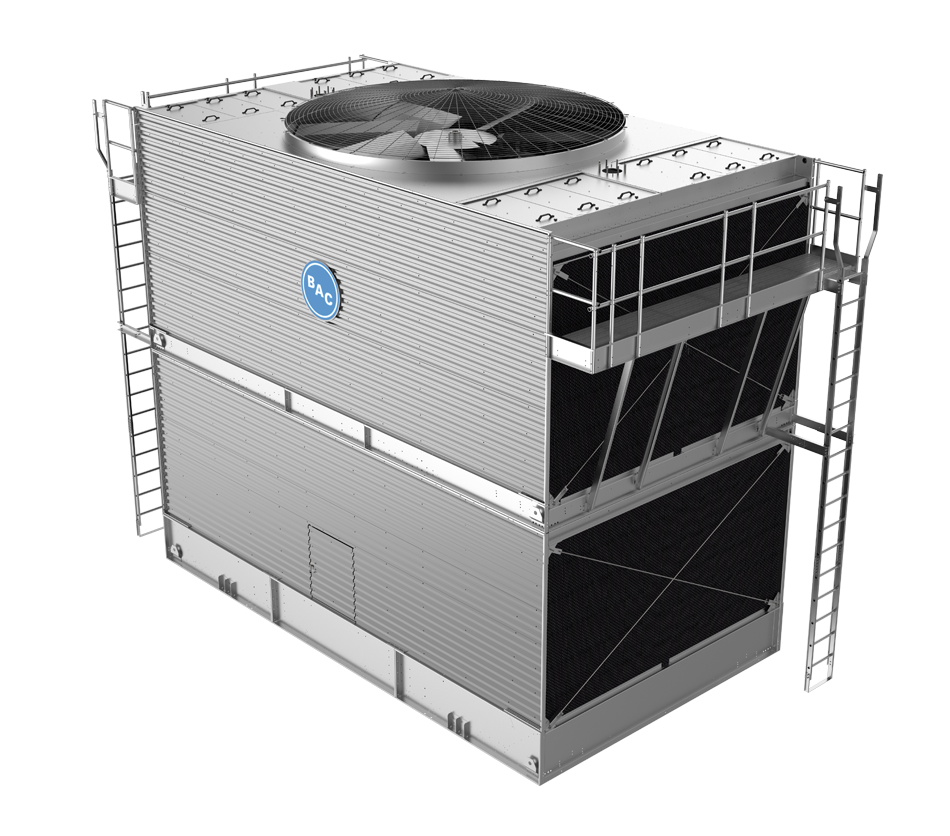 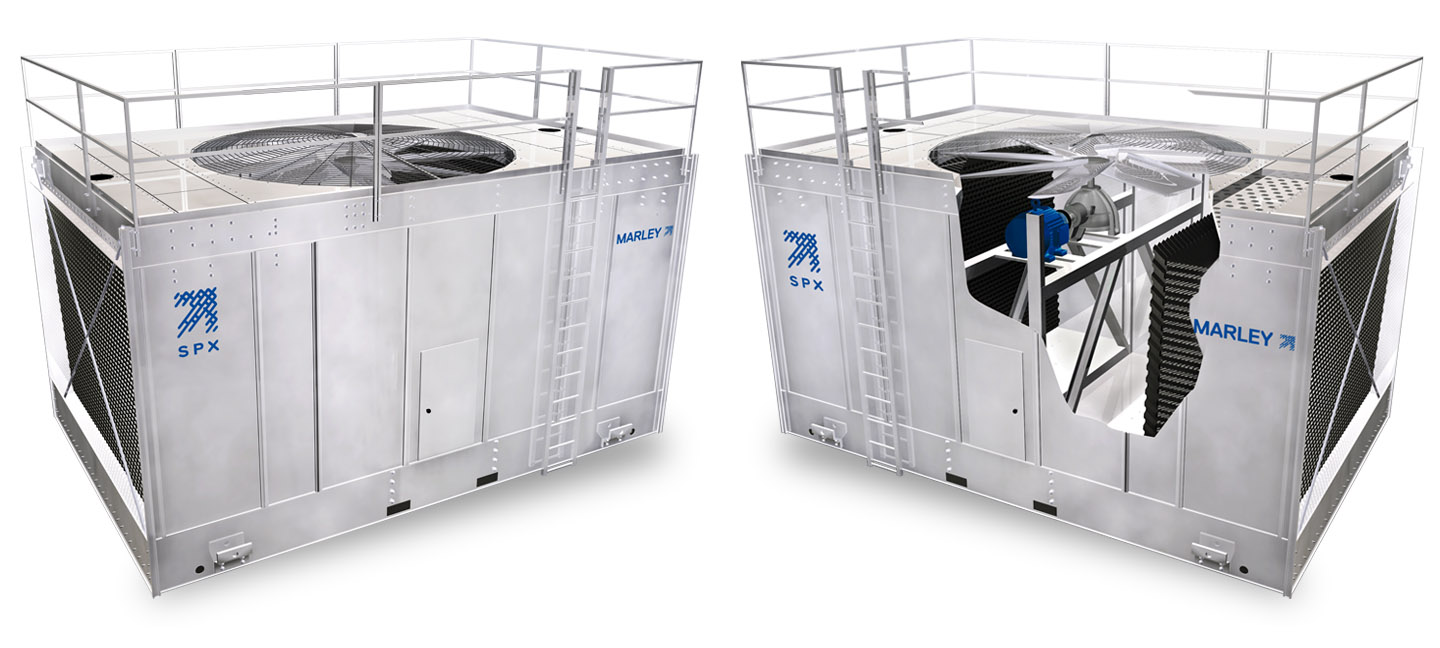 Electric Boiler
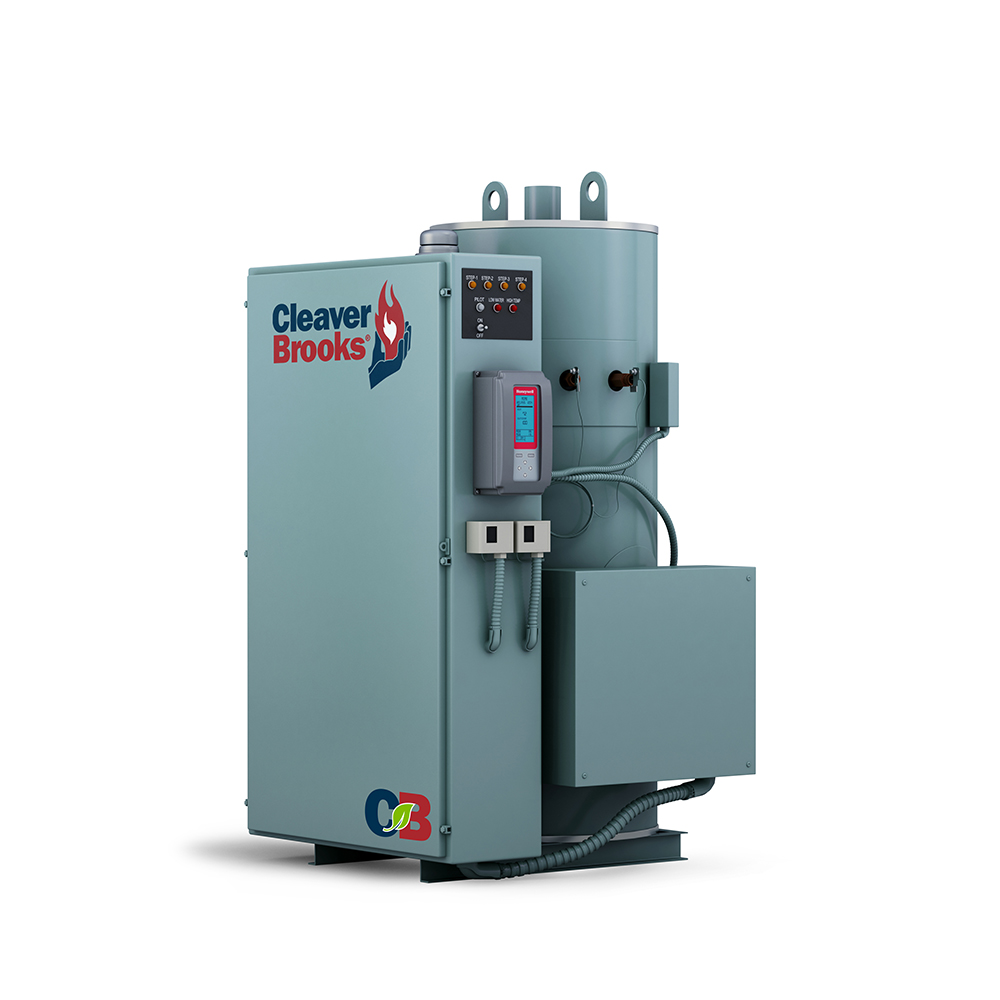 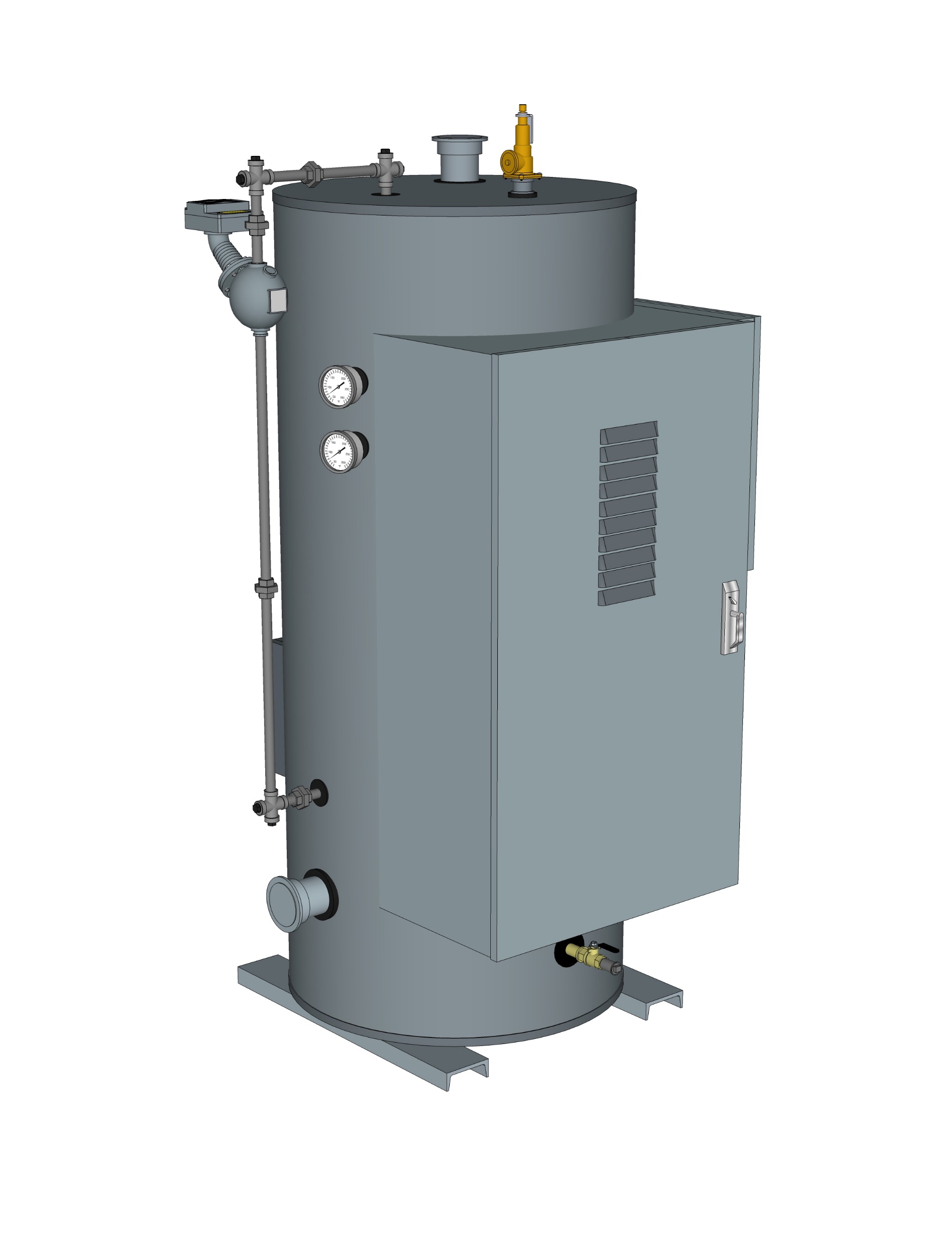 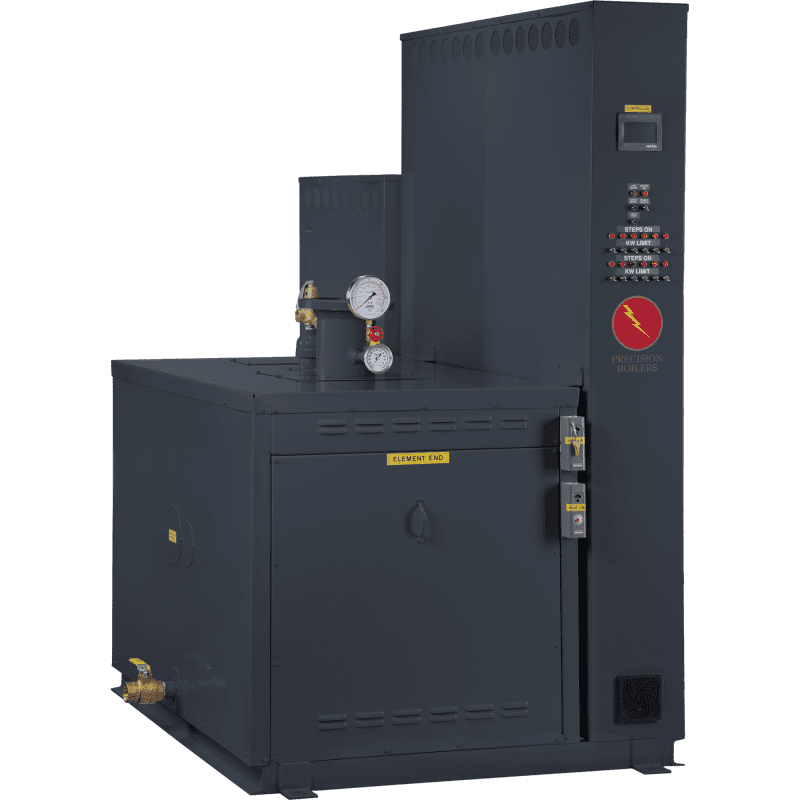